On current activities 
at the IBR-2 facility
Egor Lychagin
25.01.2024
1
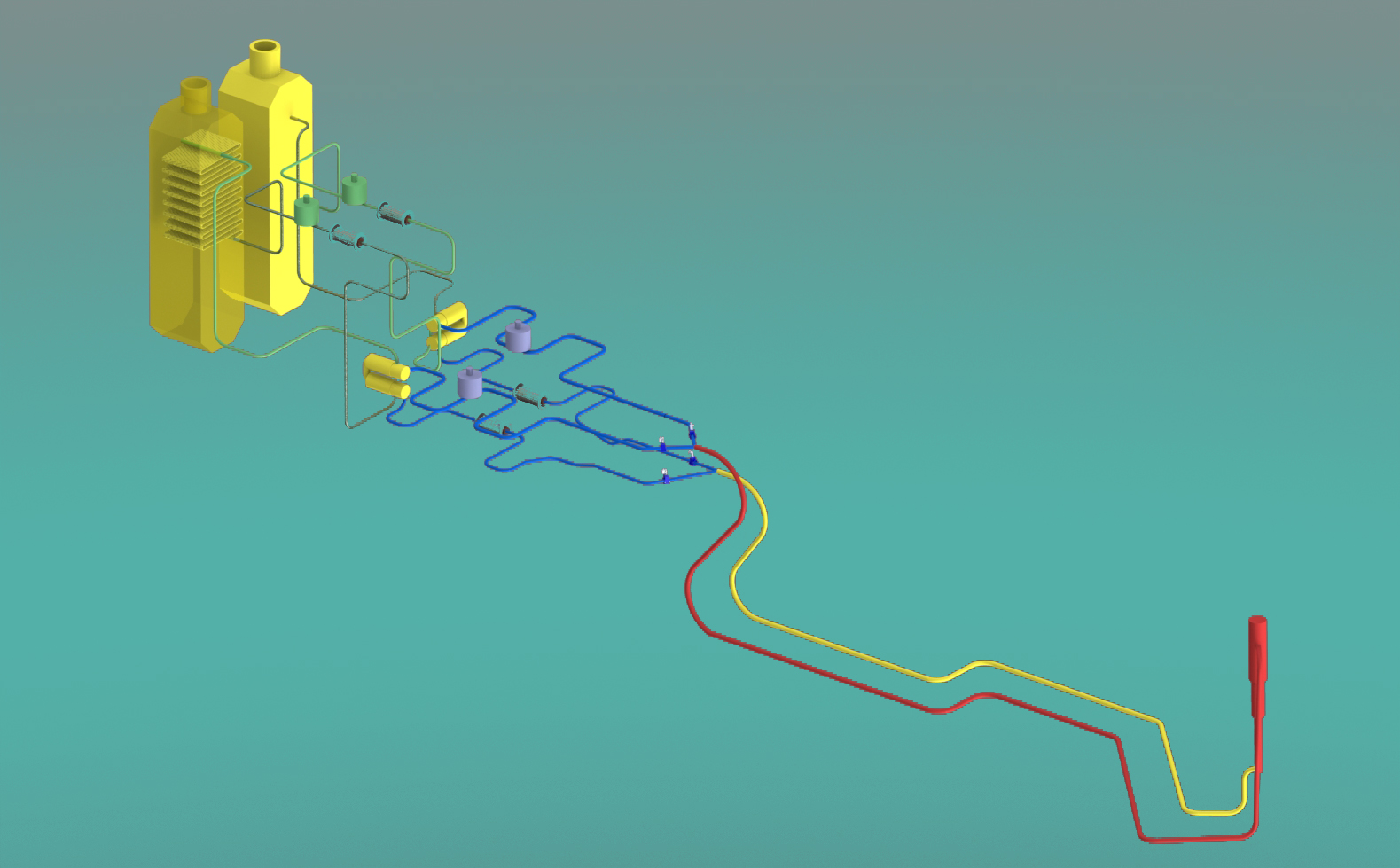 Primary circuit
Core
Secondary  circuit
October 16, 2021, reactor shutdown due to leakage in  the secondary cooling circuit air heat exchanger (HE). 
Repair of the  affected HE (due to the safety regulations we need 2 operated HE) – has been done in April 2022.
On September 30, 2022, the license for the reactor exploitations was expired. 
The package of the documentation for licensing was sent to regulator in October 2022.
New leakage at HE in  June 2023  during the reactor shutdown.
HE was repaired in September 2023.
The examination of documents by an independent organization would to be completed by the end of November 2023, but the end of examination was postponed to January 2024.
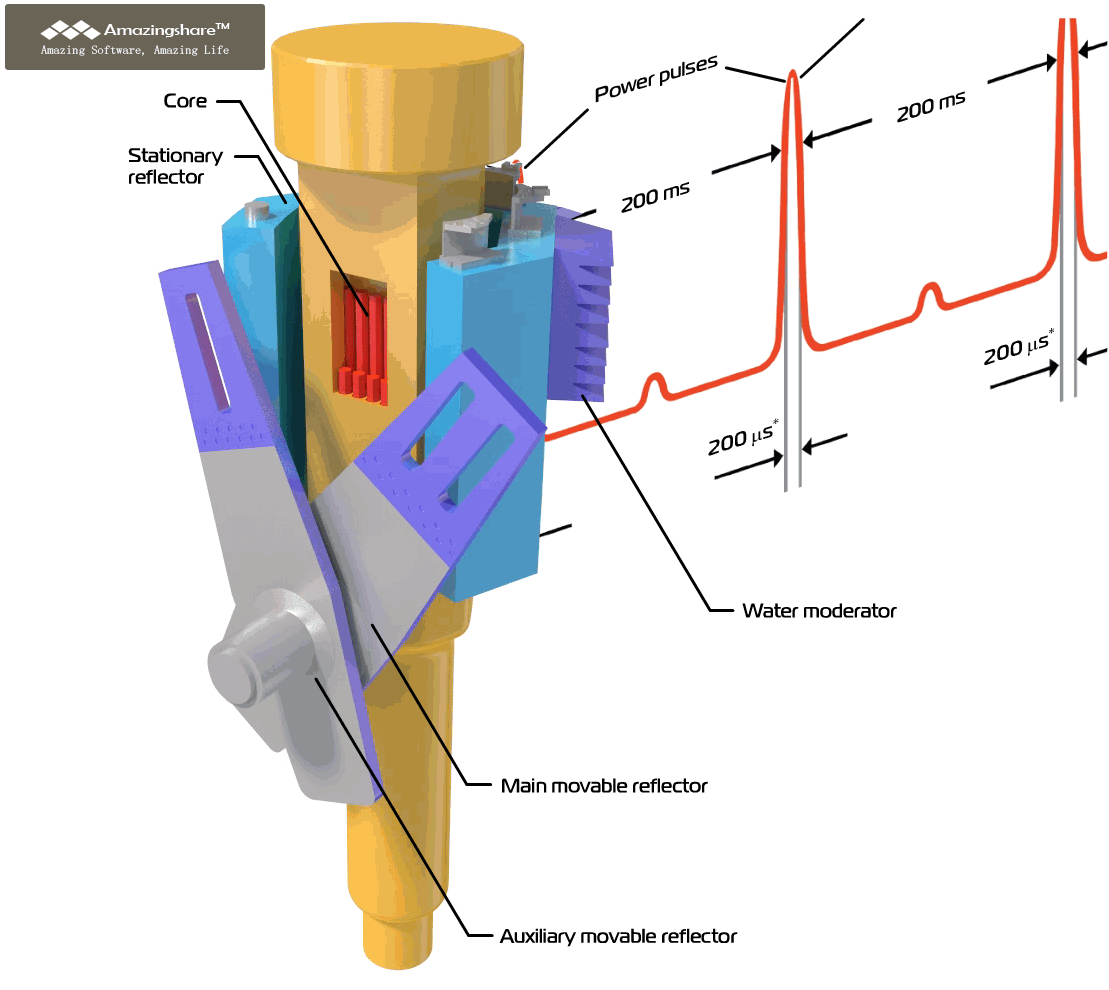 25.01.2024
2
[Speaker Notes: Пояснения на русском и английском языках.]
today
25.01.2024
3
[Speaker Notes: Пояснения на русском и английском языках.]
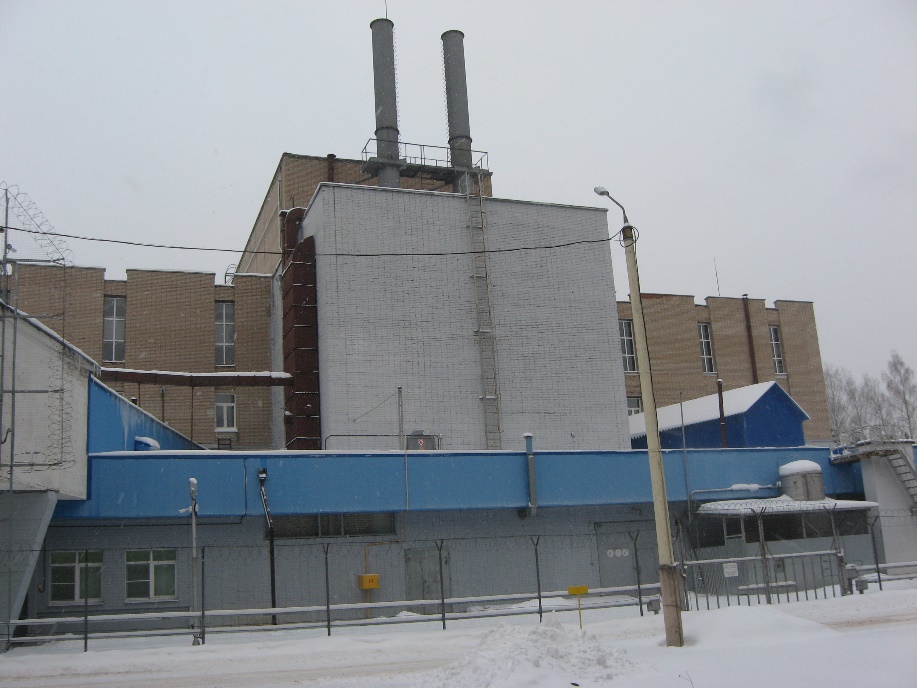 New heat exchangers at manufacturer site.
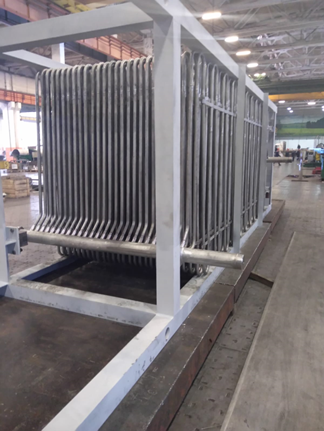 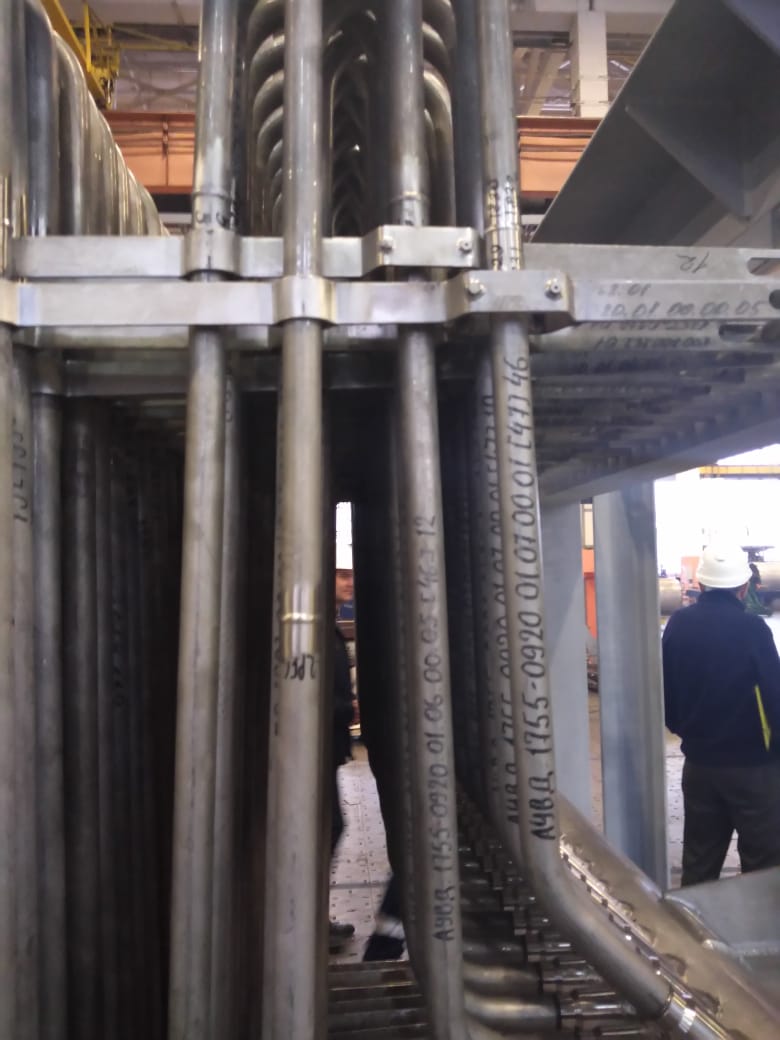 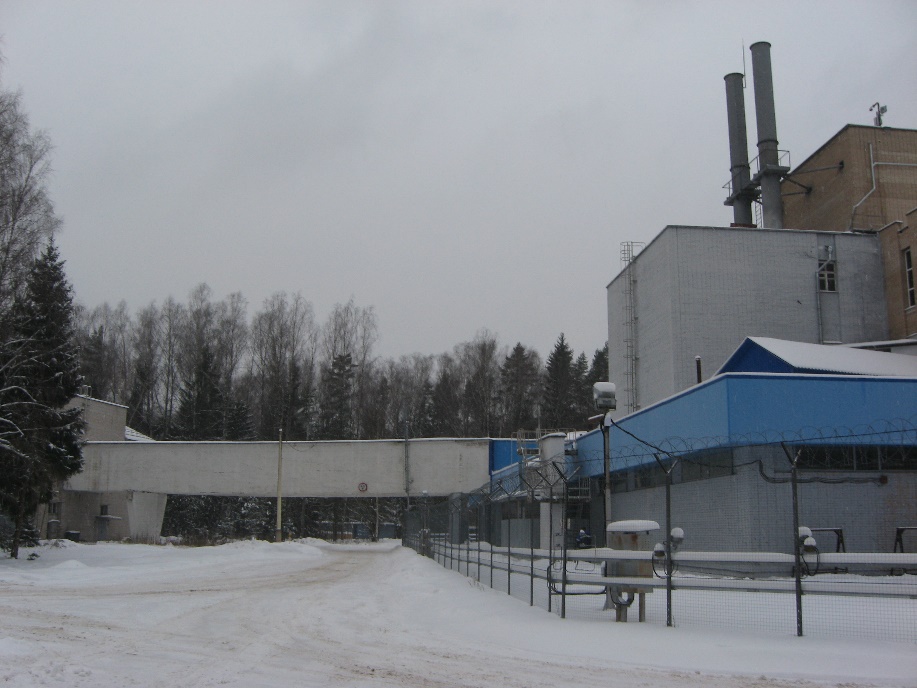 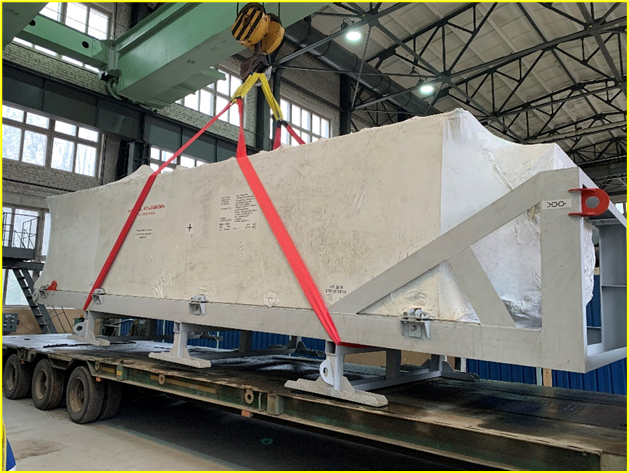 External view of the HE transport container.
Temporary storage is organized in building No. 5 DLNP.
View of the room 223 building 117.
25.01.2024
4
[Speaker Notes: Пояснения на русском и английском языках.]
The schedule of organizational and technical work for the resumption of regular operation of
the reactor (optimistic scenario).
2023|2024
!
P. 1 was started in Oct 2022. It included several iterations in papers preparation. There is no time regulation.
P. 2 can be started only after P. 1. There is time regulation for this point: 20 working days for decision.
P. 3 can be started only after P. 2. There is time regulation for this point : 20 working days for license issue.
P. 4 can be started only after obtaining the license. All preparation works has been done.
P. 5 contains stages as P. 2 and P. 3 with similar time regulation and the stage of examination of documents, which has no time regulations.
Start of the proposal collection  for April-May 2025
25.01.2024
5
[Speaker Notes: Пояснения на русском и английском языках.]
Preparing for the resumption of the user program
An update of the user program regulations is being prepared in connection with the inclusion of NAA in the program and changes in the political situation.
Expert groups need to be updated
We ask PAC members to help us find candidates for working at expert groups.
25.01.2024
6
[Speaker Notes: Пояснения на русском и английском языках.]
Spectrometers development
Project of BJN spectrometer
SANSARA – Small-Angle Neutron Scattering/
Neutron Tomography
BJN (Bajorek-Janik-Natkaniec)
Main tasks for 2023
Bender
Changeable beam forming system
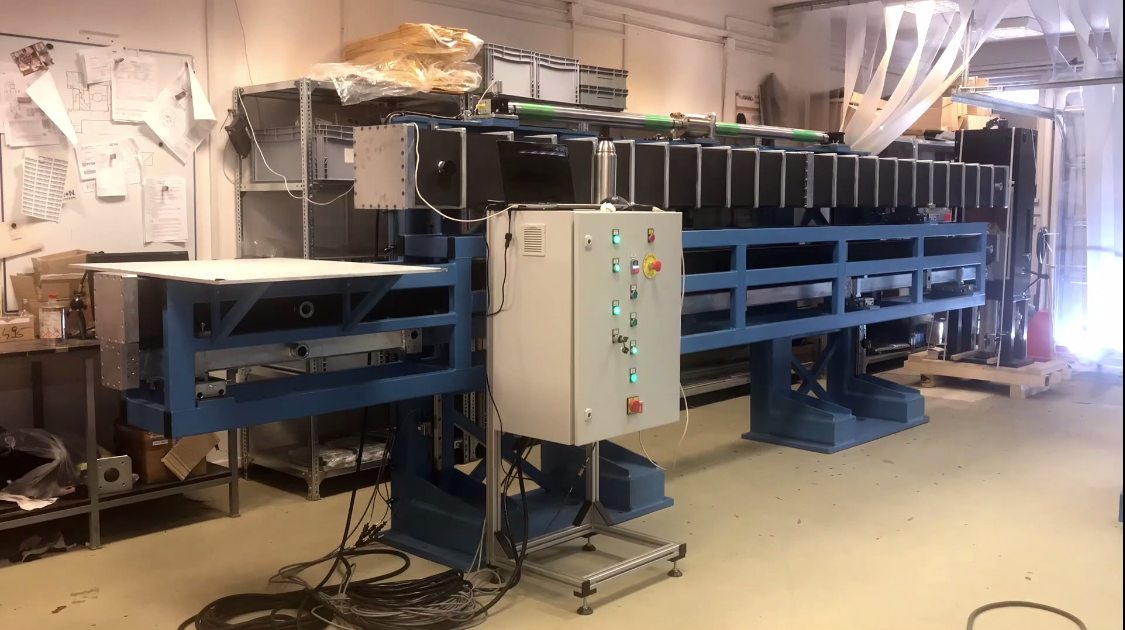 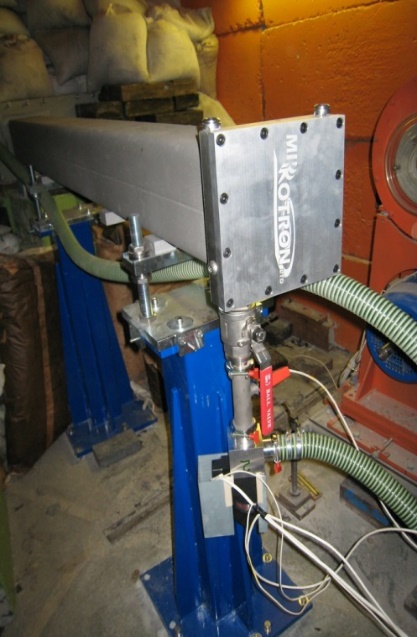 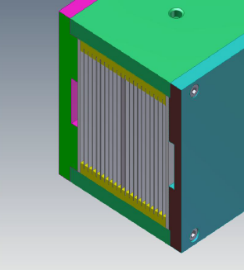 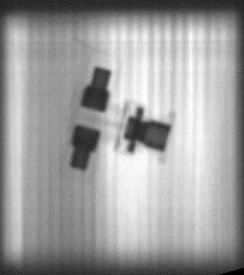 L  = 6 m
L = 2 m,  R = 14 .3 m, N = 20 (m = 2)
Produced and delivered to JINR by MIRROTRON (2020)
Produced and installed at IBR-2 by MIRROTRON  (2018)
Vacuum tank for PSD
PSD
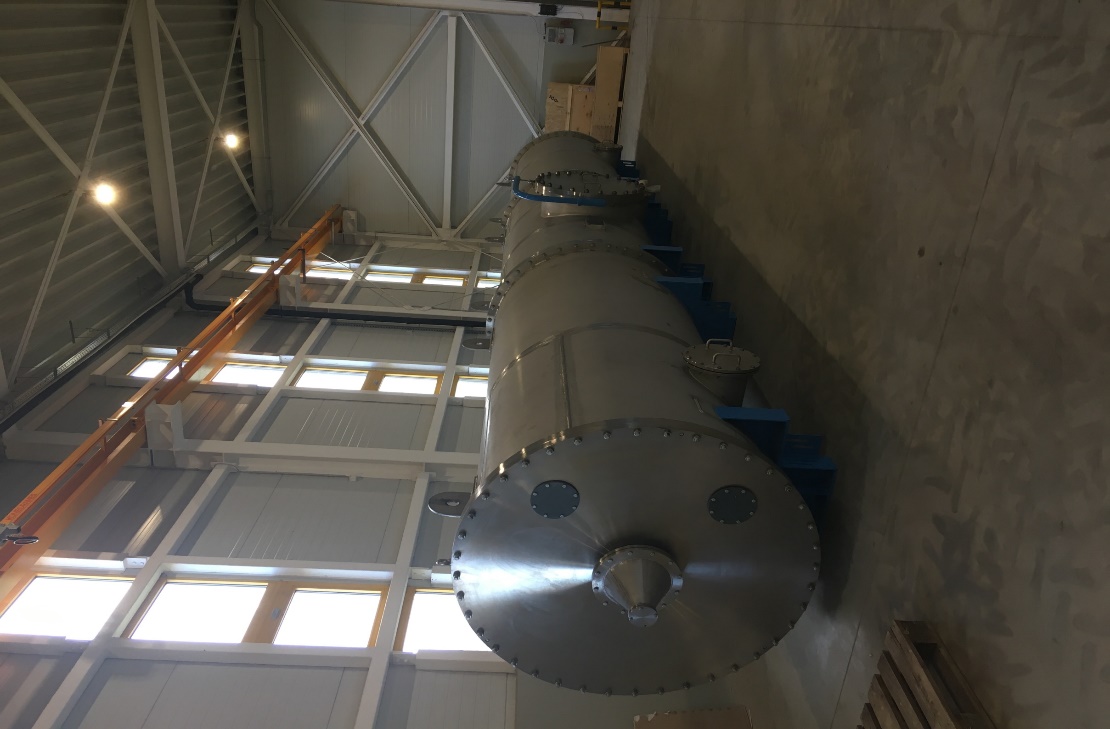 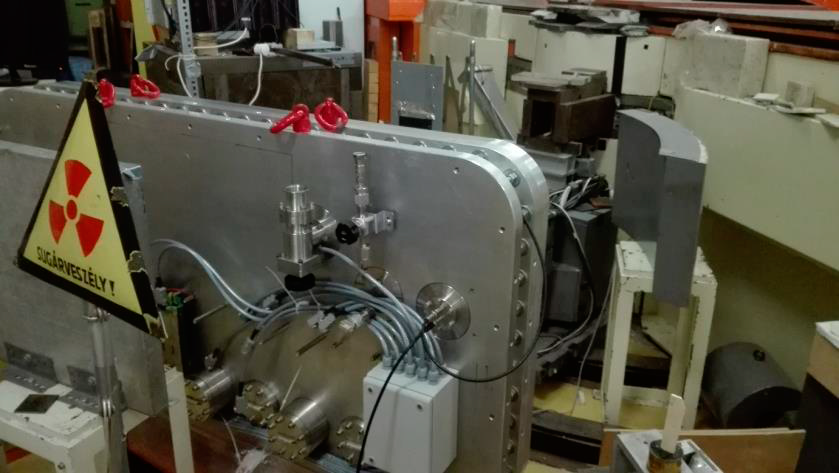 * 400 pcs was produced. 60 pcs selected after testing of  108 pcs on the spectrometer STOIK at IR8 reactor.
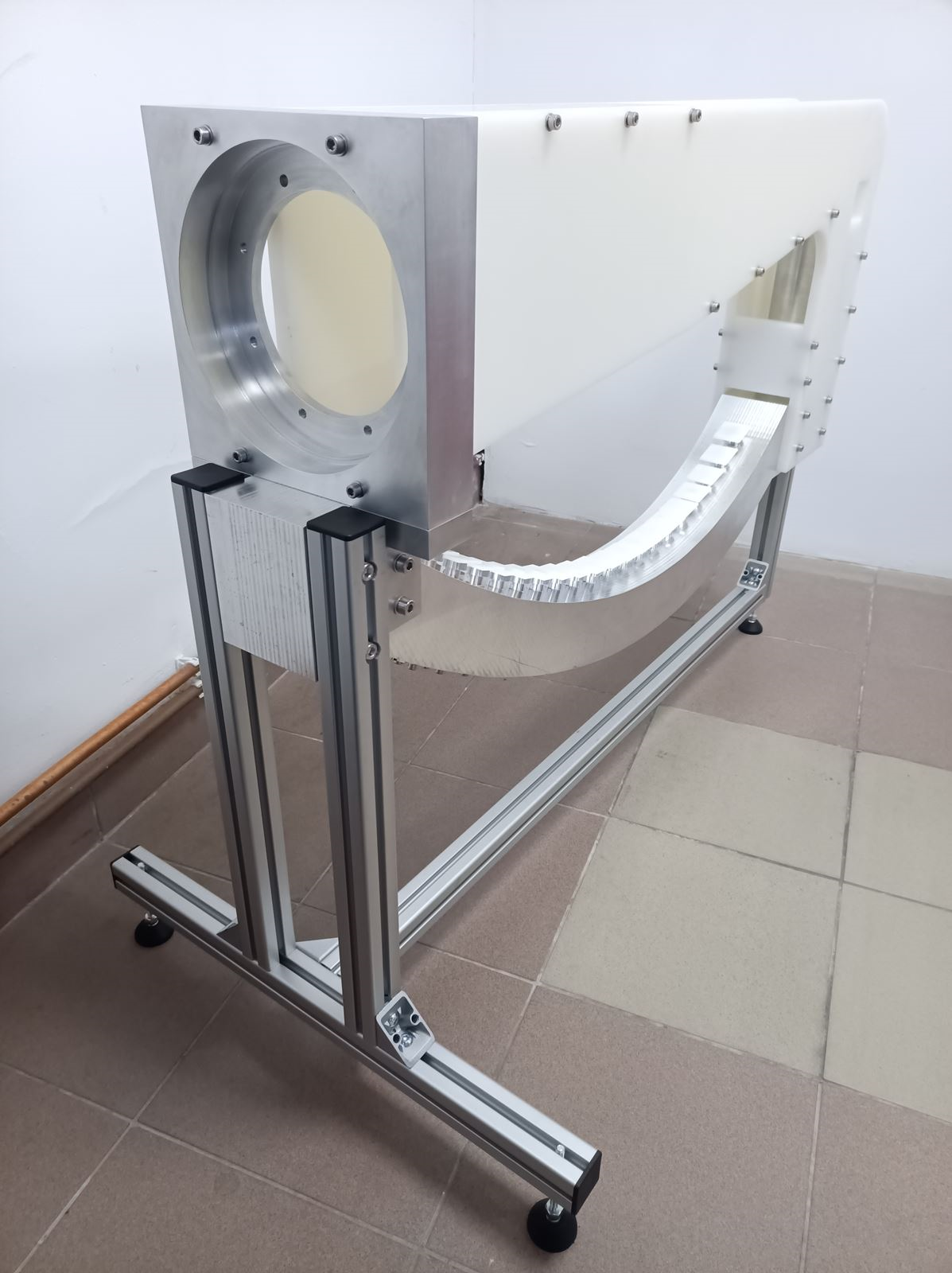 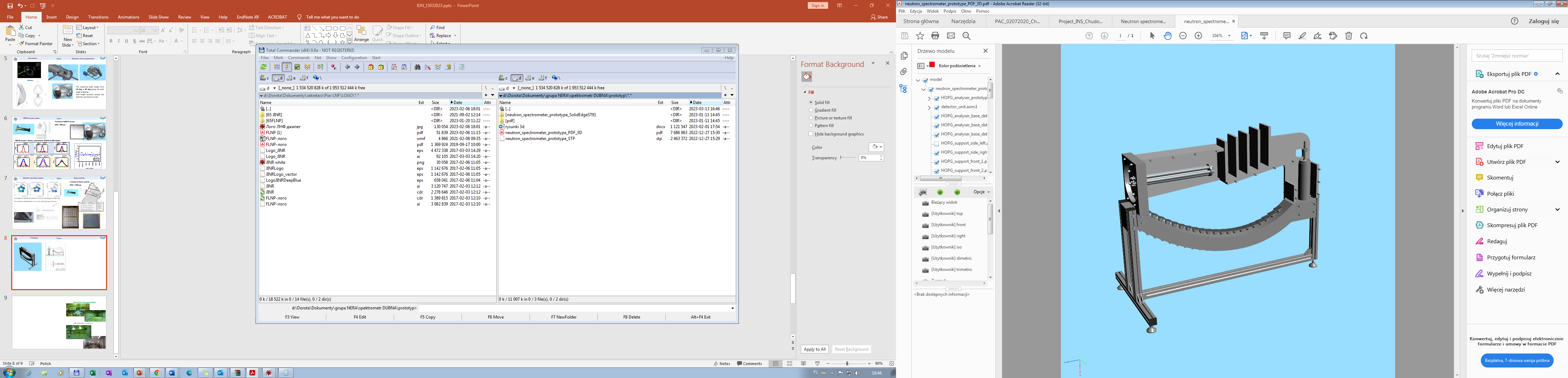 D = 1.6 m,  L  = 12 m
PSD case during tests by MIRROTRON (2021).
Delivery is planned in 2024
Produced and delivered to JINR by MIRROTRON (2023)
7
25.01.2024
[Speaker Notes: Пояснения на русском и английском языках.]
Back Scattering Detector (BSD)
Scintillation detectors based on ND screens ZnS(Ag)/6LiF
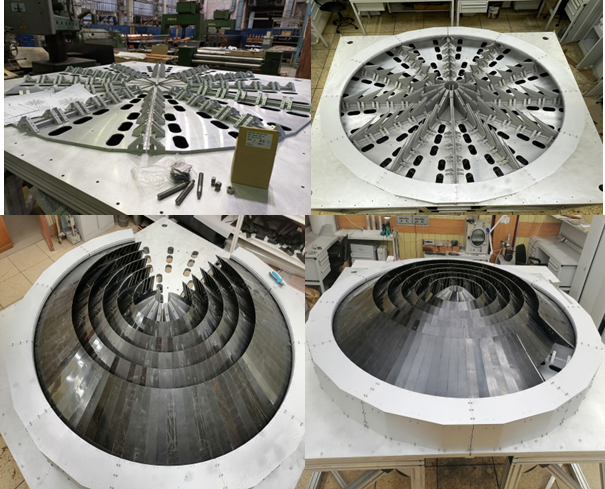 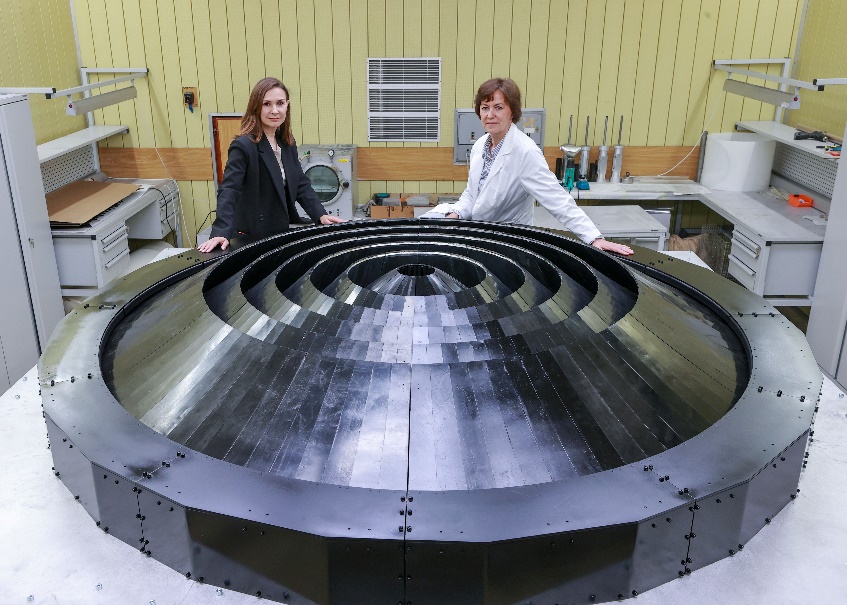 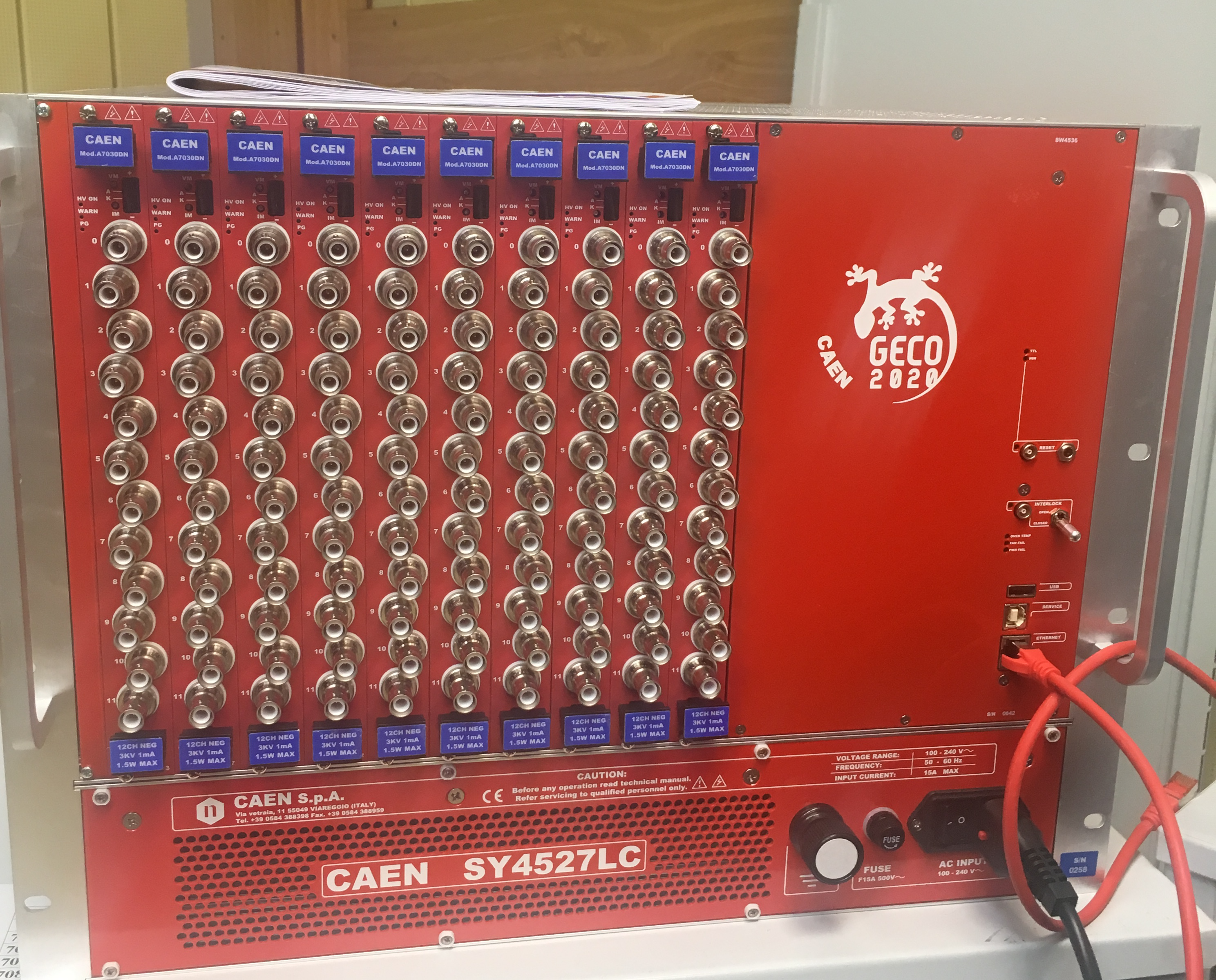 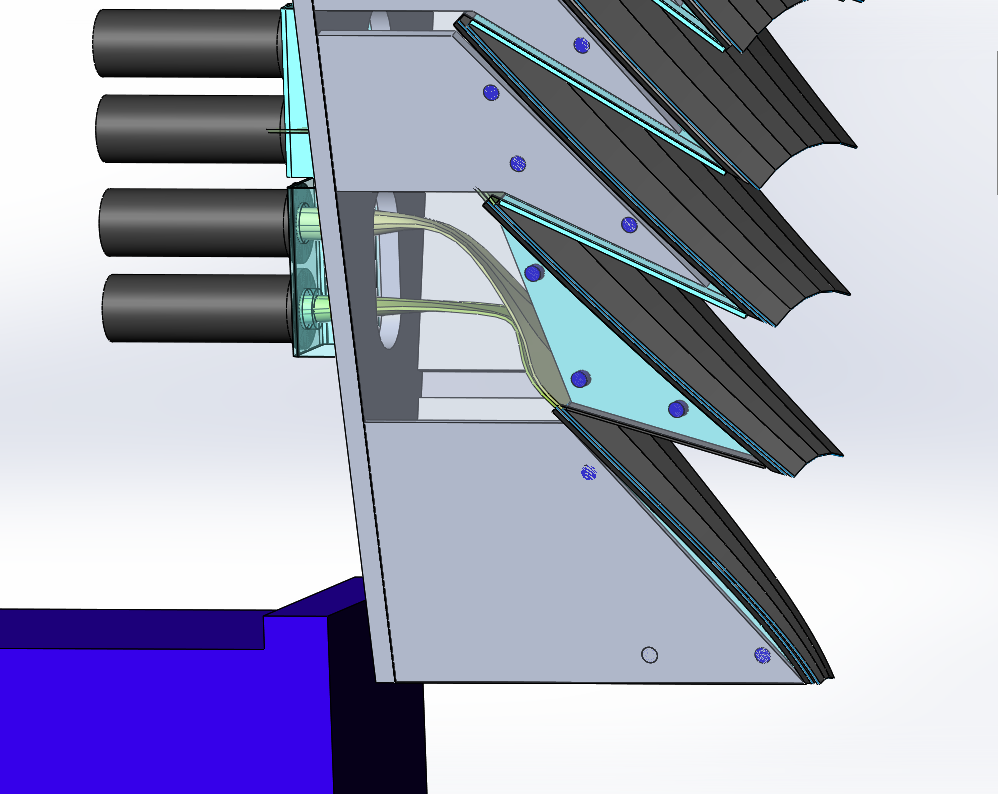 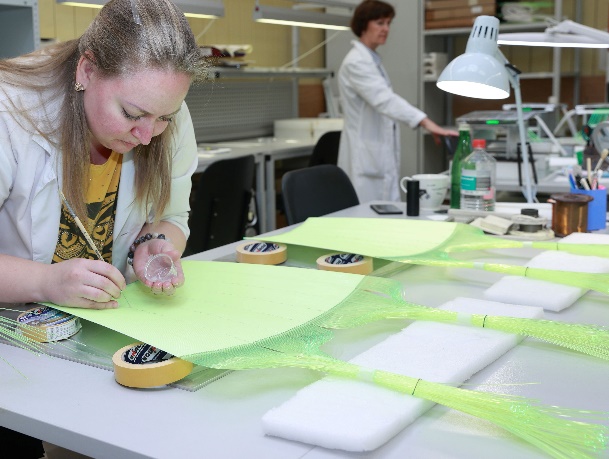 An element of the scintillation screen (white plate) together with the optical wavelength shifting fibers glued to it on both sides.
25.01.2024
8
[Speaker Notes: Пояснения на русском и английском языках.]
Building of experimental site for detector production
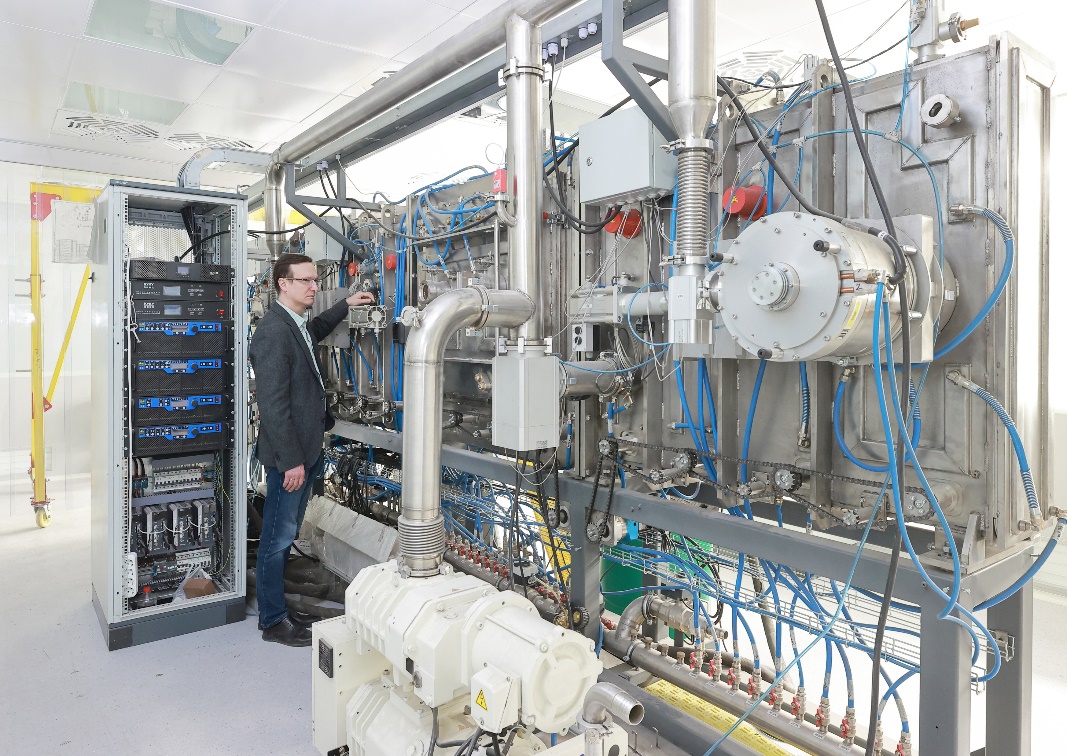 Initial stage of building
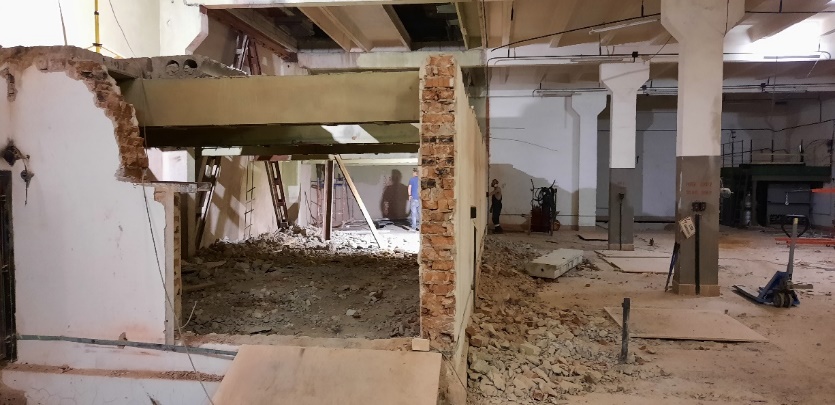 Today: modern equipment and engineer systems
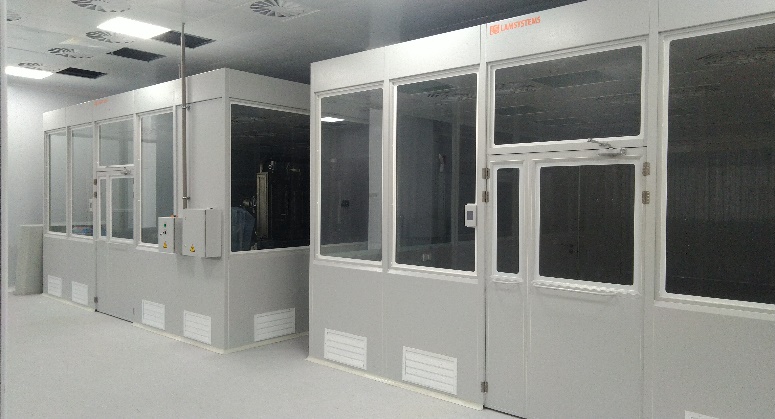 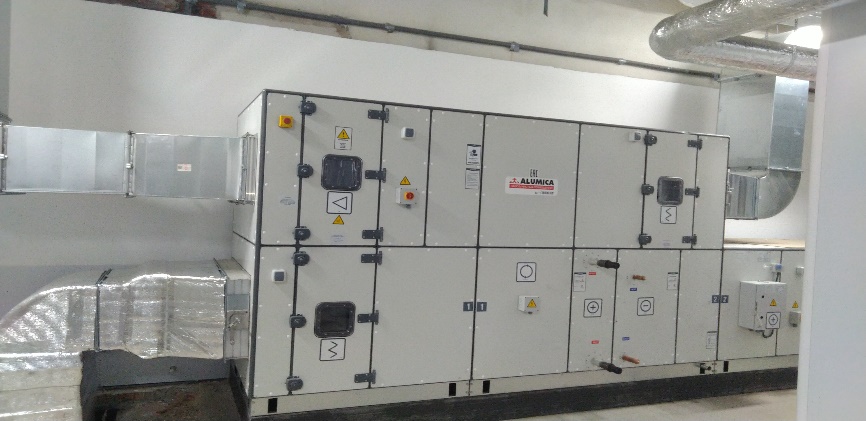 25.01.2024
9
Thank you for your attention.
25.01.2024
10